Национальный статистический комитет Республики БеларусьГлавное статистическое управление города Минска
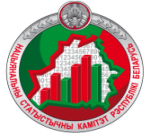 Методологические комментарии по заполнению государственной статистической отчетности по форме 4-у «Отчет о видах экономической деятельности организации» на 2023 год
Форма 4-у
Утверждена постановлением Национального статистического комитета 
от 29 октября 2021 г. № 98

в редакции постановления Национального статистического комитета от 4 ноября 2022 г. № 119
2
Круг респондентов
Форму 4-у представляют
1. юридические лица – коммерческие организации:
не являющиеся субъектами малого предпринимательства;
малые организации, подчиненные (входящие в состав) государственным органам (организациям), а также акции (доли в уставных фондах) которых находятся в государственной собственности и переданы в управление государственным органам (организациям).
2. юридические лица – некоммерческие организации, осуществляющие производство продукции (работ, услуг) для реализации другим юридическим или физическим лицам, со средней численностью работников за календарный год, предшествующий отчетному, 16 человек и более.
3. обособленные подразделения юридических лиц (кроме страховых организаций), перечисленных в пунктах 1 и 2, имеющие отдельный баланс.

Форму 4-у не представляют: 
банки, открытое акционерное общество «Банк развития Республики Беларусь», небанковские кредитно-финансовые организации;
крестьянские (фермерские) хозяйства.
3
Способ и срок представления формы 4-у
представляется в виде электронного документа 
с использованием специализированного программного обеспечения, размещенного вместе с инструктивными материалами на официальном сайте Белстата в глобальной компьютерной сети Интернет https://www.belstat.gov.by в рубрике «Респондентам/ Электронная отчетность»:
 «Электронный респондент» онлайн  
 «Электронный респондент» офлайн
период, в который представляется форма:
за январь-март  		– 	с 17 по 26 апреля 2023 г.
за январь-июнь      	– 	с 17 по 24 июля 2023 г.
за январь-сентябрь	– 	с 16 по 23 октября 2023 г.
за январь-декабрь 	– 	с 11 по 19 марта 2024 г.
4
Основной инструментарий при заполнении формы 4-у
Инструкция о порядке представления первичных статистических данных № 100
Указания по заполнению формы государственной статистической отчетности 4-у «Отчет о видах экономической деятельности организации»
5
Информационные материалы размещены
на официальном сайте Белстата в сети Интернет https://www.belstat.gov.by 
  навигационная цепочка: 
  Главная страница / Респондентам /   Государственные статистические наблюдения /   Бланки форм государственной статистической отчетности, 
  указания  по их   заполнению, постановления /   Централизованные государственные статистические наблюдения / 
  Структурная статистика (формы 1-мп (микро), 1-мп, 4-у)
бланк, указания по заполнению формы
инфографика 
материалы в формате «Вопрос-ответ»,  «Типичные ошибки»
актуальные изменения по форме 4-у
контактные телефоны, по которым можно обратиться по вопросам заполнения формы 4-у
6
ПРАВИЛА ПРЕДСТАВЛЕНИЯ ФОРМЫ 4-У
В ОРГАНЫ ГОСУДАРСТВЕННОЙ СТАТИСТИКИ САМОСТОЯТЕЛЬНО ОТЧИТЫВАЮТСЯ
юридическое лицо

обособленное подразделение юридического лица, имеющее отдельный баланс
далее – организации
7
ОРГАНИЗАЦИЯ, В СТРУКТУРУ КОТОРОЙ ВХОДЯТ ПОДРАЗДЕЛЕНИЯ, НЕ ИМЕЮЩИЕ ОТДЕЛЬНОГО БАЛАНСА
И РАСПОЛОЖЕННЫЕ НА ОДНОЙ С НЕЙ ТЕРРИТОРИИ
представляет один отчет, включая данные по этим подразделениям 
по строке (графе) «Территория нахождения структурного подразделения» указывает место нахождения организации
Территория – район области, город областного подчинения, город Минск
8
ОРГАНИЗАЦИЯ, В СТРУКТУРУ КОТОРОЙ ВХОДЯТ ПОДРАЗДЕЛЕНИЯ, НЕ ИМЕЮЩИЕ ОТДЕЛЬНОГО БАЛАНСА
И РАСПОЛОЖЕННЫЕ НА ДРУГОЙ ТЕРРИТОРИИ
представляет несколько отдельных отчетов (как минимум 3 отчета)
I отчет

по организации в целом, включая данные по всем входящим в ее структуру подразделениям, не имеющим отдельного баланса, независимо от места их нахождения
II отчет

по организации, включая данные по входящим в ее структуру подразделениям, не имеющим отдельного баланса и расположенным на одной с ней территории
III отчет и далее

по структурным подразделениям, не имеющим отдельного баланса и расположенным на другой территории
9
ОРГАНИЗАЦИЯ, В СТРУКТУРУ КОТОРОЙ ВХОДЯТ ПОДРАЗДЕЛЕНИЯ, НЕ ИМЕЮЩИЕ ОТДЕЛЬНОГО БАЛАНСА
И РАСПОЛОЖЕННЫЕ НА ДРУГОЙ ТЕРРИТОРИИ
по строке (графе) «Территория нахождения структурного подразделения» проставляет:
в I-м отчете по организации в целом - ноль
во II-м отчете по организации, 
в   III-м и последующих отчетах по структурным подразделениям

наименование района, или города областного подчинения, или город Минск, где находится организация, структурное подразделение
10
ОРГАНИЗАЦИЯ, В СТРУКТУРУ КОТОРОЙ ВХОДЯТ ПОДРАЗДЕЛЕНИЯ, НЕ ИМЕЮЩИЕ ОТДЕЛЬНОГО БАЛАНСА
И РАСПОЛОЖЕННЫЕ НА ДРУГОЙ ТЕРРИТОРИИ
в отчете по структурным подразделениям, расположенным в пределах одной территории, отражает сумму данных по всем видам экономической деятельности, осуществляемым этими структурными подразделениями в пределах этой территории.

Отчет заполняется отдельно по каждой территории.
11
УСЛОВНЫЙ ПРИМЕР ЗАПОЛНЕНИЯ ФОРМЫ 4-У
В структуру промышленного юридического лица, расположенного в г. Минске, входят подразделения, не имеющие отдельного баланса:
промышленное подразделение  (г. Могилев);
магазин (г. Могилев);
сельскохозяйственный комплекс (Смолевичский район);
детский оздоровительный лагерь (Минский район);
два общежития (г. Минск и г. Могилев).

Организация не осуществляла затрат на инновации и научные исследования и разработки.
Так как в структуру юридического лица входят подразделения, не имеющие отдельного баланса и расположенные на другой территории (отличной от места нахождения юридического лица – г. Могилев, Смолевичский и Минский р-ны), то юридическое лицо представит следующие отчеты:
12
II отчет

Юридическое лицо + 
общежитие

Территория… – г. Минск
Раздел I
I отчет

Юридическое лицо + 
все структурные подразделения

Территория… – ноль
Раздел I и II (III, таблица 4 не заполняется)
IV отчет

Сельскохозяйственный комплекс
Территория… – Смолевичский район
Раздел I
III отчет

Промышленное подразделение + 
магазин + общежитие

Территория… – г. Могилев
Раздел I
V отчет

Детский оздоровительный лагерь

Территория… – Минский район
Раздел I
13
УСЛОВНЫЙ ПРИМЕР ЗАПОЛНЕНИЯ ФОРМЫ 4-У КОНТРОЛЬ
I отчет Юридическое лицо + все структурные подразделения
II отчет Юридическое лицо + общежитие
III отчет Промышленное подразделение + магазин + общежитие
IV отчет Сельскохозяйственный комплекс
V отчет Детский оздоровительный лагерь
Сумма данных раздела I, отражаемых при заполнении отчетов II, III, IV, V, должна быть равна данным, отражаемым в I отчете (в целом по организации) по соответствующим строкам 10, 11 и 12, графам с 1 по 5 и по видам экономической деятельности.
14
УСЛОВНЫЙ ПРИМЕР ЗАПОЛНЕНИЯ ФОРМЫ 4-У КОНТРОЛЬ
Обращаем внимание. При представлении формы 4-у в виде электронного документа контроль на равенство  данных, отражаемых в отчете по организации в целом, и суммы данных, отражаемых в отчетах по организации и структурным подразделениям, автоматически не осуществляется.
15
Бланк формы 4-у
Изменен реквизит «Сведения о респонденте» 
начиная с отчета за январь-март 2023 г.
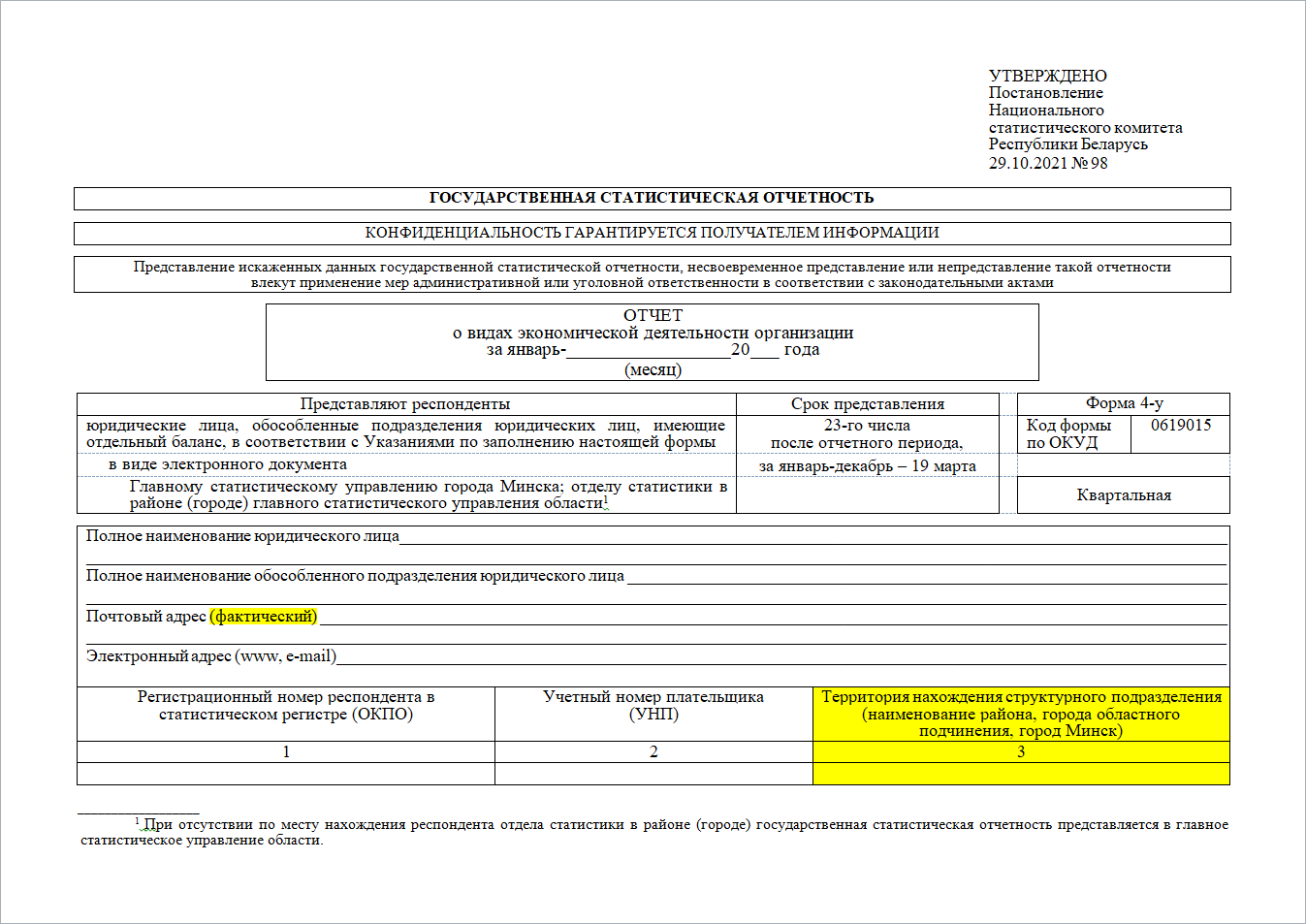 16
Основные изменения в Указаниях по заполнению формы 4-у начиная с отчета за январь-март 2023 г.
пункты 5 и 6 общих положений приведены в соответствие с изменениями бланка формы;
часть 17 пункта 48 раздела II «Отдельные сведения о деятельности организации по производству промышленной продукции (работ, услуг)» дополнена разъяснением о порядке исключения из объема отгруженной продукции (работ, услуг) возвращенной бракованной продукции, не подлежащей восстановлению;
приложение к Указаниям по заполнению формы 4-у приведено в соответствие с изменениями бланка формы.
17
Указания по заполнению формы 4-у
Общие положения
Китайско-Белорусский индустриальный парк «Великий камень»
организация, являющаяся резидентом индустриального парка; 
совместная белорусско-китайская компания по развитию индустриального парка;
организация, осуществляющая деятельность на территории индустриального парка, 50 и более процентов акций (долей в уставном фонде) которой принадлежит совместной белорусско-китайской компании по развитию индустриального парка; 
организация, имущество которой находится в собственности совместной компании по развитию индустриального парка; 
отражает данные только по структурным подразделениям, осуществляющим производство продукции, выполнение работ, оказание услуг за пределами индустриального парка.
18
Общие положения
если в отчетном периоде имело место изменение методологии формирования  и (или) расчета статистических показателей, то данные за соответствующий период прошлого года приводятся исходя из принятой в отчетном периоде методологии; 
если единица измерения статистических показателей при составлении отчета не соответствует единице измерения данных в первичных учетных и иных документах, то вначале определяются значения статистических показателей на основании данных в первичных учетных и иных документах, а затем происходит их округление по правилам арифметики до необходимой единицы измерения.
Например, данные в первичных учетных документах представлены в рублях, для заполнения графы 1 формы 4-у за январь-июнь необходимо вначале сложить данные за шесть месяцев отчетного периода и только затем, округлить их до тысяч рублей (единица измерения в форме 4-у).
19
Раздел I «Сведения о деятельности организации по видам экономической деятельности». Таблица 1

Общие положения
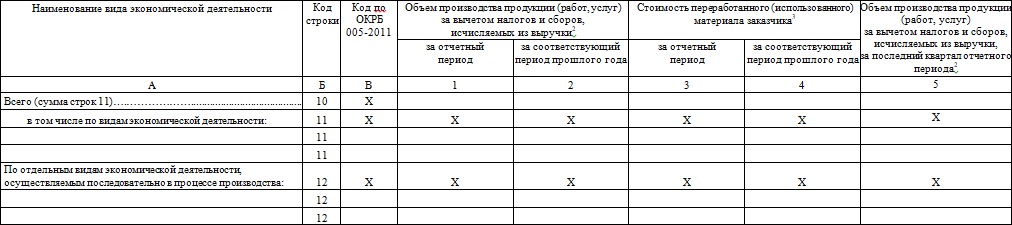 раздел заполняется в соответствии с общегосударственным классификатором ОКРБ 005-2011 «Виды экономической деятельности» (ОКРБ 005-2011);
данные по строке 10 в графах с 1 по 5 должны быть равны сумме данных, отражаемых по свободным строкам 11 в соответствующих графах; 
данные, отражаемые по свободным строкам 12, в строку 10 отдельно не включаются.
При заполнении раздела I приоритет отдается отражению данных по  строкам 11. Строка 10 служит для целей программного арифметического контроля заполнения данного раздела. 
единица измерения: данные заполняются в тысячах рублей в целых числах.
20
Раздел I. Строка 11
По строке 11 отражаются данные по видам экономической деятельности, направленным на производство продукции (работ, услуг):
предназначенной для реализации другим юридическим или физическим лицам; 
выданной своим работникам в счет заработной платы; 
зачисленной в состав собственных основных средств.
(по отдельным видам экономической деятельности, например классифицируемым в секции А, приводятся дополнительные условия по отражению данных по строке 11)
21
Раздел I. Строка 12
По строке 12 отражаются данные по отдельным видам экономической деятельности, осуществляемым организацией последовательно в процессе производства продукции (работ, услуг).
Произведенная в результате осуществления этих видов экономической деятельности продукция передается для дальнейшего использования в производстве продукции, выполнении работ, оказании услуг, классифицируемых по другому коду вида экономической деятельности, включенному в иную секцию ОКРБ 005-2011. 
Например, производство металлоконструкций, переданных для использования в строительстве.
22
Раздел I. Строка 12 – только промышленные коды!
Данные по строкам 12 должны отражаться только по видам экономической деятельности, классифицируемым по ОКРБ 005-2011:
в секции B «Горнодобывающая промышленность» в разделе 08;
в секции С «Обрабатывающая промышленность» в разделах с 10 по 32;
в секции D «Снабжение электроэнергией, газом, паром, горячей водой и кондиционированным воздухом» в классе 3511 и в подклассе 35300. 

Данные, отражаемые по строкам 12,  в строку 10 отдельно не включаются.
23
Раздел I. Строка 12
По строке 12 в графах 1, 2 и 5 отражается: 
стоимость готовой продукции, произведенной в отчетном периоде и переданной непромышленным структурным подразделениям в пределах юридического лица для дальнейшего использования при осуществлении другого вида экономической деятельности, не включенного в секции В, С, D и Е ОКРБ 005-2011; 
стоимость электрической и тепловой энергии (пара и горячей воды), выработанной собственной электростанцией, котельной и прочими установками, отпущенной непромышленным структурным подразделениям (например, администрация, столовая, общежитие, гаражи и др.) в пределах юридического лица. 

По строке 12 в графах 1, 2 и 5 не отражается стоимость работ (услуг), выполненных (оказанных) в пределах юридического лица, по монтажу, наладке, текущему ремонту и техническому обслуживанию собственных основных средств.
24
Раздел I. Строка 12
Организация с основным видом экономической деятельности, классифицируемым в секции F «Строительство», (за исключением подклассов 41100 и 43992) ОКРБ 005-2011, отражает по строке 12 по соответствующим подклассам секции С «Обрабатывающая промышленность» стоимость материалов, произведенных в подсобных производствах данной организации и использованных при выполнении работ по строительству в пределах юридического лица.
Стоимость этих материалов не исключается из стоимости подрядных работ, выполненных собственными силами.
25
Раздел I. Графы 1 и 2
В графах 1 и 2 отражается: 
стоимость всей произведенной продукции, выполненных работ, оказанных услуг силами персонала организации за счет всех источников финансирования в отпускных ценах (если не указано иное по отдельным видам экономической деятельности) за вычетом налогов и сборов, исчисляемых из выручки; 
сумма средств, полученных из бюджета в связи с государственным регулированием цен и тарифов, на покрытие убытков, на возмещение затрат на производство.
Налоги и сборы, исчисляемые из выручки, исключаются из объема производства продукции (работ, услуг) по всем видам экономической деятельности!
26
Раздел I. Графы 3 и 4
В графах 3 и 4 отражается: 
стоимость сырья и материалов заказчика, принятых на забалансовый счет бухгалтерского учета 003 «Материалы, принятые в переработку» и не оплаченных организацией-изготовителем (давальческого сырья) по соответствующим подклассам, относящимся к разделам с 10 по 32, а также к классу 3832 ОКРБ 005-2011; 
стоимость материалов заказчика, принятых на забалансовый счёт и использованных в строительстве, по тому же виду экономической деятельности секции F «Строительство» ОКРБ 005-2011, что и стоимость выполненных строительных работ. 
По строке 12 графы 3 и 4 не заполняются!
27
Раздел I. Графа 5
Отражается объем производства продукции (работ, услуг) за последний квартал отчетного периода:
в отчете за январь-март – графа 5 не заполняется;
в отчете за январь-июнь – графа 5 заполняется за апрель, май и июнь месяцы;
в отчете за январь-сентябрь – графа 5 заполняется за июль, август и сентябрь месяцы;
в отчете за январь-декабрь – графа 5 заполняется за октябрь, ноябрь и декабрь месяцы.
Данные отражаются согласно методологии заполнения граф 1 и 2.
Типичная ошибка заполнения графы 5: организация в форме 4-у за январь-июнь ошибочно заполняет графу 5 как разницу данных в графе 1 формы 4-у за январь-июнь и данных в графе 1 формы 4-у за январь-март.  Данные в графе 5 сразу определяются в тысячах рублей – единица измерения показателей в форме 4-у, а единица измерения в первичных учетных документах – рубли. 

Как необходимо заполнять графу 5. В форме 4-у за январь-июнь в графе 5 отражается объем производства продукции (работ, услуг) за вычетом налогов и сборов, исчисляемых из выручки за 2-ой квартал отчетного периода, то есть должна быть отражена  сумма данных за апрель, май и июнь. Вначале определяются данные за каждый месяц, затем они суммируются и только потом округляются до тысяч рублей.
28
Раздел I. Некоммерческие организации
отражают данные только по строкам 11 по видам экономической деятельности, направленным на производство продукции (работ, услуг), предназначенной для реализации другим юридическим или физическим лицам (не являющимся членами данной организации), по соответствующим подклассам ОКРБ 005-2011 за исключением раздела 94;
бюджетные организации (кроме государственных лесохозяйственных учреждений, подчиненных Минлесхозу) отражают данные только по видам экономической  деятельности, классифицируемым в разделах с 05 по 39 ОКРБ 005-2011;
государственные лесохозяйственные учреждения, подчиненные Минлесхозу, отражают данные по всем видам экономической деятельности, направленным на производство продукции (работ, услуг), предназначенной для реализации другим юридическим или физическим лицам;
строку 12 не заполняют.
29
Раздел I. Необходимо учитывать
не выделяются, как правило, отдельно вспомогательные виды экономической деятельности (деятельность администрации, бухгалтерский учет, хранение, стимулирование сбыта, монтаж, наладка, ремонт и техническое обслуживание собственных основных средств, информационное обслуживание, уборка, охрана и другие);
деятельность, направленная на сбыт продукции собственного производства, является вспомогательной деятельностью и не выделяется отдельно. Исключение составляет деятельность организации по реализации собственной продукции через свои торговые объекты, которая выделяется отдельно в разделе I;
по структурным подразделениям-складам отражаются данные о выполненных работах, оказанных услугах только по видам экономической деятельности, направленным на реализацию этих работ, услуг другим юридическим или физическим лицам с целью извлечения прибыли (например, сдача в аренду (в наём) собственного недвижимого имущества, хранение и складирование продукции, товаров других юридических или физических лиц);
данные по вспомогательным видам экономической деятельности отражаются по основному или по второстепенным видам экономической деятельности.
30
[Speaker Notes: Пункт 24]
Раздел I. Не отражаются данные
по реализации другим юридическим или физическим лицам:
сырья и материалов, покупных полуфабрикатов, комплектующих изделий, топлива, строительных материалов, инвентаря, спецодежды и спецоснастки, хозяйственных принадлежностей и прочих материалов, приобретенных для собственных производственных нужд, но не использованных в процессе производства продукции (работ, услуг);
брака, лома, отходов, полученных в результате производственной деятельности;
материальных ценностей, приобретенных для общехозяйственных и управленческих нужд;
собственных основных средств.
31
[Speaker Notes: Пункт 25]
Раздел I. Нюансы, секция А
При производстве сельскохозяйственной продукции (группы 011, 012, 013, 014), осуществлении деятельности в области  рыболовства и рыбоводства (раздел 03) по строке 11 отражается стоимость всей произведенной в отчетном периоде продукции:
предназначенной для реализации другим юридическим или физическим лицам; 
переданной структурным подразделениям в пределах юридического лица для дальнейшего использования при осуществлении другого вида экономической деятельности, не включенного в секцию А;
предназначенной для использования на внутрихозяйственные нужды в пределах юридического лица (например, зерновые и кормовые культуры, предназначенные на кормовые и семенные цели; молоко на выпойку молодняка; яйца для инкубации и тому подобное).
При осуществлении деятельности в области  рыболовства и рыбоводства по строке 11 также отражается стоимость выполненных работ, оказанных услуг другим юридическим или физическим лицам.
32
[Speaker Notes: Сельское, лесное и рыбное хозяйство]
Раздел I. Нюансы, секция А
При осуществлении деятельности в области лесоводства и лесозаготовок (раздел 02) по строке 11 отражается стоимость: 
продукции, предназначенной для реализации другим юридическим или физическим лицам;
оказанных услуг другим юридическим или физическим лицам; 
продукции лесозаготовок, переданной структурным подразделениям в пределах юридического лица для дальнейшего использования при осуществлении другого вида экономической деятельности, не включенного в секцию А.
33
Раздел I. Нюансы, секция А
При осуществлении деятельности, способствующей выращиванию сельхозкультур и разведению животных (группа 016), деятельности в области охоты и отлова, включая предоставление услуг в этих областях, (группа 017) по строке 11 отражается стоимость:
продукции, предназначенной для реализации другим юридическим или физическим лицам;
выполненных работ, оказанных услуг другим юридическим или физическим лицам.
34
Раздел I. Нюансы, секция А
товарная часть продукции оценивается в отпускных ценах (ценах реализации) , нетоварная – по себестоимости;
стоимость продукции собственного производства, реализованной другим юридическим или физическим лицам через свои торговые объекты, включается в объем производства продукции (работ, услуг) без учета торговой наценки; 
торговая наценка отражается по соответствующим подклассам раздела 47 ОКРБ 005-2011;
35
Раздел I. Нюансы, секция А
Изменение стоимости незавершенного производства продукции растениеводства рассчитывается следующим образом: из затрат на незавершенное производство, произведенных в отчетном году под урожай будущего года, следует вычесть затраты на незавершенное производство, произведенные в предыдущем году под урожай отчетного года. 

Полученное положительное или отрицательное число следует добавить к стоимости продукции растениеводства (например, рожь, рапс) по соответствующему виду экономической деятельности.
То есть, из затрат на работы по севу озимых культур и вспашке зяби, произведенные в 2023 году под урожай 2024 года, следует вычесть затраты на эти работы, произведенные в 2022 году под урожай 2023 года, затем следует добавить полученное положительное или отрицательное число к стоимости продукции растениеводства по соответствующему виду экономической деятельности, осуществляемому организацией в 2023 году.
36
Раздел I. Нюансы, секции B, C, D, E
готовая продукция – это изделия и полуфабрикаты, полностью законченные обработкой, соответствующие требованиям действующих стандартов, утвержденным техническим условиям, в том числе по комплектности, или иной нормативно-технической документации, предусмотренной договором, принятые на складе или заказчиком (покупателем) и снабженные сертификатом или другим документом, удостоверяющим их качество;
продукция, согласно заключенному договору подлежащая сдаче заказчику на месте и не оформленная актом приемки, остается в составе незавершенного промышленного производства и в состав готовой продукции не включается;
37
[Speaker Notes: Промышленность]
Раздел I. Нюансы, секции B, C, D, E
стоимостная оценка объема промышленного производства осуществляется в фактических отпускных ценах (ценах отгрузки), сформированных на условиях франко-станция отправления;
если на продукцию применяются только цены, сформированные на условиях франко-станция назначения, то стоимость транспортировки продукции от станции отправления до станции назначения исключается из объема промышленного производства, кроме случаев, когда доставка осуществляется собственными силами организации и при этом стоимость доставки не формируется индивидуально под каждый договор и не выделена в договоре отдельно;
если на продукцию применяются только цены, сформированные на условиях франко-склад изготовителя, то объем промышленного производства отражается по этим ценам;
38
[Speaker Notes: Промышленность]
Раздел I. Нюансы, секции B, C, D, E
объем промышленного производства определяется без стоимости внутризаводского оборота;
стоимость продукции собственного производства, реализованной другим юридическим или физическим лицам через свои торговые объекты, включается в объем производства продукции (работ, услуг) без учета торговой наценки; 
торговая наценка отражается по соответствующим подклассам раздела 47 ОКРБ 005-2011;
стоимость давальческого сырья отражается отдельно по строкам 11 в графах 3 и 4.
39
[Speaker Notes: Промышленность]
Раздел I. Нюансы, секция F
Организация строительства – организация, основной вид экономической деятельности которой классифицируется в секции F «Строительство» (за исключением подклассов 41100 и 43992) ОКРБ 005-2011.
Разница между продажной и сформированной (фактической) стоимостью здания (части здания) за вычетом налогов и сборов, исчисляемых из выручки отражается по строке 11:
по подклассу 41100 организацией, осуществляющей только функции заказчика при строительстве зданий и реализующей в дальнейшем здание (часть здания) другим юридическим или физическим лицам;
по подклассу 41200 организацией строительства, осуществляющей функции застройщика при строительстве зданий и реализующей в дальнейшем здание (часть здания) другим юридическим или физическим лицам.
40
[Speaker Notes: Строительство]
Раздел I. Нюансы, секция F
Организация, не являющаяся организацией строительства, по строкам 11 и 12 не отражает стоимость:
строительно-монтажных работ по зданиям и сооружениям, выполненных собственными силами (хозяйственным способом) и способствующих формированию собственного основного капитала;
работ по ремонту собственных или арендованных зданий, сооружений, оборудования, затраты по которым учитываются в бухгалтерском учете на счетах затрат на производство продукции (работ, услуг) по основному виду экономической деятельности.
41
[Speaker Notes: Строительство]
Раздел I. Нюансы, секция F
стоимость выполненных собственными силами работ по строительству отражается по соответствующим подклассам секции F «Строительство» ОКРБ 005-2011 исходя из предмета договора подряда на основании данных акта сдачи-приемки выполненных строительных и иных специальных монтажных работ и других первичных учетных и иных документов, оформленных в установленном порядке;
если выполняется весь комплекс строительных работ (от сноса старого здания и рытья котлована до покраски крыши), то указывается подкласс 41200 ОКРБ 005-2011; 
если выполняются общестроительные работы на объектах гражданского строительства (автомобильные и железные дороги, метро, мосты, тоннели, трубопроводы, линии электропередач и телекоммуникаций, прочие инженерные сооружения), то указывается соответствующий подкласс раздела 42 ОКРБ 005-2011; 
если выполняются специальные строительные работы, то указывается соответствующий подкласс раздела 43  ОКРБ 005-2011.
42
Раздел I. Нюансы, секция G
По строке 11 в графах 1, 2 и 5 при осуществлении оптовой и розничной торговли (группы 451, 453, 454 (кроме подкласса 45403), разделы 46 и 47) ОКРБ 005-2011 отражаются: 
валовой доход; 
стоимость оказанных услуг в размере вознаграждения при осуществлении сделки в интересах другого лица, в том числе на основании договоров поручения, комиссии. 
Валовой доход исчисляется как разница между продажной и покупной стоимостью отгруженных товаров за вычетом налогов и сборов, исчисляемых из выручки, вывозных таможенных пошлин
(абзац 2 ч.1 п.34 Указаний в редакции постановления Белстата от 04.11.2022 № 119).
Организация, осуществляющая оптовую торговлю отходами, являющимися вторичными материальными ресурсами, отражает валовой доход, включая компенсацию, выплачиваемую государственным учреждением «Оператор вторичных материальных ресурсов» 
(ч.2 п.34 Указаний в редакции постановления Белстата от 04.11.2022 № 119).
43
[Speaker Notes: Оптовая и розничная торговля; ремонт автомобилей и мотоциклов]
Раздел I. Нюансы, секция G
Организация, являющаяся собственником сырья, материалов (приобретенных или собственного производства), переданных в переработку другим юридическим лицам или индивидуальным предпринимателям, отражает валовой доход по реализованным без дополнительной обработки товарам, произведенным на давальческих условиях, без стоимости сырья, материалов и оплаты услуг по их переработке:
другим юридическим лицам или индивидуальнымпредпринимателям – по соответствующим подклассам раздела 46 ОКРБ 005-2011; 
физическим лицам (кроме индивидуальных предпринимателей) –   по соответствующим подклассам раздела 47 ОКРБ 005-2011.
44
[Speaker Notes: Оптовая и розничная торговля; ремонт автомобилей и мотоциклов]
Раздел I. Нюансы, секция G
Организация, осуществляющая торговлю и реализующая другим юридическим или физическим лицам через свои торговые объекты товары несобственного производства, отражает валовой доход по соответствующим подклассам раздела 47 ОКРБ 005-2011.  
Организация, являющаяся производителем продукции, реализующая другим юридическим или физическим лицам через свои торговые объекты продукцию собственного производства, отражает торговую наценку, включаемую в цену реализации собственной продукции, по соответствующим подклассам раздела 47 ОКРБ 005-2011.
45
Раздел I. Нюансы, секция G
Организация, осуществляющая розничную торговлю и реализующая другим юридическим или физическим лицам через свои торговые объекты продукцию, изготовленную в заготовочных объектах (цехах), созданных при торговых объектах (например, кондитерские, хлебобулочные, кулинарные и тому подобные изделия и полуфабрикаты), отражает стоимость реализованной продукции собственного производства в отпускных ценах, включая торговую наценку, по соответствующим подклассам раздела 47.
46
[Speaker Notes: Оптовая и розничная торговля; ремонт автомобилей и мотоциклов]
Раздел I. Нюансы, секция Н
При осуществлении деятельности грузового автомобильного транспорта (подкласс 49410 ОКРБ 005-2011) отражается стоимость оказанных услуг: 
по перевозке грузов, выполненных на коммерческой основе для других юридических или физических лиц автомобильным грузовым транспортным средством, состоящим на балансе (в том числе переданным по договору аренды транспортного средства с экипажем), принятым по договору аренды транспортного средства без экипажа или приобретенным по договору лизинга, на основании договора об автомобильной перевозке груза или на иных законных основаниях; 
по доставке собственной продукции (товаров) до покупателя (другого юридического или физического лица) в случае, если заключается иной договор, в котором стоимость доставки выделена отдельно и не включена в отпускную цену реализуемой продукции (товаров);
по перевозке грузов, выполненных за вознаграждение для других юридических или физических лиц по разовым заказам на автомобильную перевозку грузов, в том числе по заявлениям (заявкам) своих работников.
47
47
[Speaker Notes: Транспортная деятельность, складирование, почтовая и курьерская деятельность]
Раздел II «Отдельные сведения о деятельности организации по производству промышленной продукции (работ, услуг)». Таблица 2
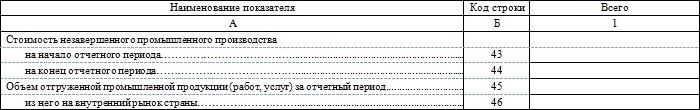 раздел заполняют организации, осуществляющие деятельность в области промышленности (разделы с 05 по 39 ОКРБ 005-2011);
организация, в структуру которой входят подразделения, не имеющие отдельного баланса и расположенные на другой территории, раздел II заполняет только в отчете по организации в целом;
единица измерения: данные заполняются в тысячах рублей в целых числах.
48
Раздел II
объем отгруженной промышленной продукции (работ, услуг) собственного производства отражается в фактических отпускных ценах за вычетом налогов и сборов, исчисляемых из выручки, включая средства, полученные из бюджета в связи с государственным регулированием цен и тарифов, на покрытие убытков, на возмещение затрат на производство;
стоимость транспортировки отгруженной промышленной продукции от станции отправления до станции назначения исключается из отгруженной промышленной продукции (работ, услуг), кроме случаев, когда доставка осуществляется собственными силами организации и при этом стоимость доставки не формируется индивидуально под каждый договор и не выделена в договоре отдельно;
если на продукцию применяются только цены, сформированные на условиях франко-склад изготовителя, то объем отгруженной промышленной продукции (работ, услуг) отражается по этим ценам;
промышленная продукция собственного производства, реализованная другим юридическим или физическим лицам через свои торговые объекты, включается в объем отгруженной промышленной продукции (работ, услуг) по ценам реализации за вычетом налогов и сборов, исчисляемых из выручки, торговой наценки.
49
Раздел II  
изменения начиная с отчета за январь-март 2023 г.
Методология заполнения раздела дополнена разъяснением о порядке исключения из объема отгруженной продукции (работ, услуг) возвращенной бракованной продукции, не подлежащей восстановлению
50
Раздел III «Отдельные сведения о деятельности организации в области инноваций, научных исследований и разработок». 
Таблица 3 «Затраты на инновации»
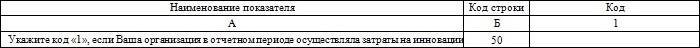 Таблица 3 заполняется, если:
основным видом экономической деятельности организации является деятельность в области горнодобывающей промышленности, обрабатывающей промышленности, деятельность по снабжению электроэнергией, газом, паром, горячей водой и кондиционированным воздухом, водоснабжение; сбор, обработка и удаление отходов, деятельность по ликвидации загрязнений (разделы с 05 по 39 ОКРБ 005-2011);
организация в отчетном периоде осуществляла затраты на продуктовые инновации и (или) инновации бизнес-процесса .
Организация, в структуру которой входят подразделения, не имеющие отдельного баланса и расположенные на другой территории, таблицу 3 заполняет только в отчете по организации в целом.
51
Раздел III. Таблица 3
по строке 50 необходимо указать код «1», если организация в отчетном периоде осуществляла затраты на инновации: продуктовые инновации и (или) инновации бизнес-процесса
таблица 3 заполняется нарастающим итогом
Например, затраты на осуществление инноваций организация осуществляла с апреля по сентябрь отчетного года. В данной ситуации таблицу 3  организация в форме 4-у за январь-март не заполняет, т.к. в январе-марте отчетного года не осуществлялись затраты на инновации. Таблицу 3 организация будет заполнять в форме 4-у за январь-июнь, за январь-сентябрь, за январь-декабрь, так как затраты на инновации осуществлялись с апреля отчетного года
52
Раздел III «Отдельные сведения о деятельности организации в области инноваций, научных исследований и разработок». 
Таблица 4 «Затраты на научные исследования и разработки»
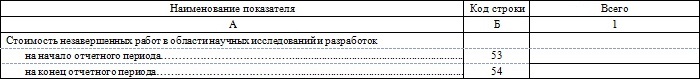 Заполняет организация, осуществляющая затраты на НИОКТР, используя различные источники финансирования, вне зависимости принадлежат имущественные права на результаты НИОКТР организации или нет.
По строкам 53 и 54 отражаются фактически произведенные затраты по незавершенным НИОКТР (их этапам), выполненным только собственными силами организации по договорам на выполнение НИОКТР без учета стоимости работ, выполненных соисполнителями по данным договорам, соответственно на начало отчетного периода и на конец отчетного периода.
 Организация, в структуру которой входят подразделения, не имеющие отдельного баланса и расположенные на другой территории, таблицу 4 заполняет только в отчете по организации в целом.
53
[Speaker Notes: НИОКТР – научно-исследовательские, опытно-конструкторские и опытно-технологические работы]
Раздел III. Таблица 4
Условный пример заполнения  формы 4-у  в течении отчетного года :
Организация в ноябре прошлого года приступила к выполнению работ согласно договору на выполнение НИОКТР. На начало отчетного года (на 1 января) работы по НИОКТР не завершены и  затраты по незавершенным НИОКТР  составили 100 тыс. руб. 
На конец  отчетного периода за январь-март  работы по  НИОКТР не завершены и затраты по незавершенным НИОКТР  составили 170 тыс. руб.
На конец отчетного периода за январь-июнь работы по  НИОКТР также не завершились и составили 200 тыс. руб.
В августе отчетного года работы по НИОКТР  согласно  договору завершились.   
В декабре отчетного года организация заключила новый договор на выполнение  НИОКТР и затраты по незавершенным работам по НИОКТР на конец отчетного периода  за январь-декабрь  (на 1 января) составили 50 тыс. руб.
При заполнении формы 4-у организация отразит:
54
[Speaker Notes: НИОКТР – научно-исследовательские, опытно-конструкторские и опытно-технологические работы]
Основные типичные ошибки
55
КОНТАКТНАЯ ИНФОРМАЦИЯ!
Дополнительно по вопросам заполнения формы 4-у
Вы можете обратиться в отдел макроэкономической статистики, структурных обследований и статистического регистра  по телефонам:
                        Заводской район        -   +375 17 326 44 42;
                        Ленинский район       -   +375 17 326 44 42;
                        Московский район      -  +375 17 374 25 89;
                        Октябрьский район    -  +375 17 374 25 89;
                        Партизанский район  -  +375 17 337 61 11;
                        Первомайский район -  +375 17 373 97 45;
                        Советский район         -  +375 17 326 44 42;
                        Фрунзенский район    -  +375 17 337 61 11;
                        Центральный район   -  +375 17 374 93 07.